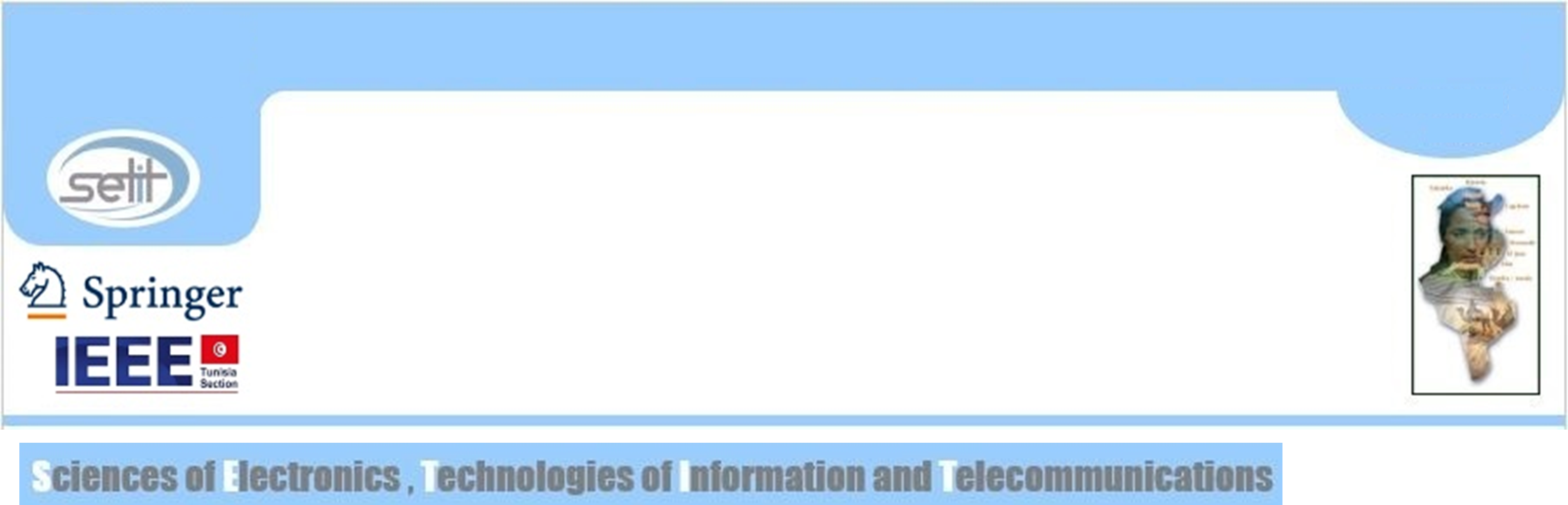 The 8 th
International 
Conference
Sciences of Electronics, Technologies of Information and Telecommunications
Hammamet 18-20 2018
Tunisia
Article Title

Author‘s name(s)
Address (es)  of Author(s)
www.ieee.org